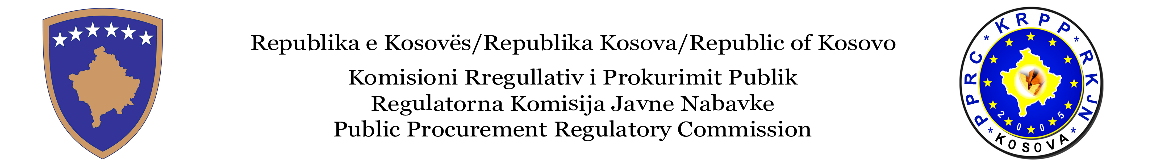 Prokurimi i shërbimeve të përgjithshme

              
                 Moduli i 9 i trajnimit
                                   2020
PERMBLEDHJA
Prokurimi i shërbimeve

Vlera e parashikuar
Klasifikimi i kontratave
Përmbajtja e dokumenteve te tenderit 
Procedurat e PP
Dallimet me aktivitete të tjera të prokurimit
Specifikimi teknik 
Përcaktimi i kritereve të përzgjedhjes 
Përcaktimi i kritereve te shpërblimit
QËLLIMI
Familjarizimi i pjesëmarrësve me karakteristikat kryesore për  prokurimin e shërbimeve, duke përfshirë:

Përkufizimi i prokurimit të shërbimeve - shembujt më të zakonshëm; 
Procesi i planifikimit për prokurimin e shërbimeve; 
Procedurat e PP për prokurimin e shërbimeve; 
Si të zgjidhen kriteret e duhur te përzgjedhjes dhe te  dhënies se kontratës per sherbime ;
Çfarë është prokurimi i shërbimeve?
Neni 4 i LPP 
Neni 4.1.45 i LPP përcakton 
 një kontratë publike - term i përgjithshëm që përfshin ndonjërën dhe të gjitha llojet e veçanta të kontratave vijuese të lidhura nga një autoritet kontraktues: (i) një kontratë shërbimi, (ii) një kontratë e furnizimi, (iii) një kontratë pune duke përfshire kontratën koncesionere te punës dhe/ose (iv) kontratën publike kornizë.

Neni 4.1.56 i LPP 
 një Kontratë shërbimi - një kontratë duke përjashtuar kontratat e punës apo furnizimit me shpërblim me para, të lidhur me shkrim ndërmjet autoritetit kontraktues dhe një ose më shumë ofruesve të shërbimeve.
Çfarë është prokurimi i shërbimeve? (2)
Neni 4.1.57 i LPP  -një Ofrues te shërbimeve - çdo person, ndërmarrje ose organ publik, ose grup i personave, ndërmarrjeve dhe/ose organeve të tilla që kryejnë dhe/ose ofrojnë të kryejnë shërbime.

Një kontratë e shërbimeve ndërlidhet ekskluzivisht ose kryesisht me ofrimin e shërbimeve. 
Shërbimi përfshin edhe shërbimet e konsulencës.
Kontratat e shërbimeve klasifikohen në dy lloje  të shërbimeve:
"Shërbimet jo-konsulente (shërbimet e përgjithshme)
"Shërbimet konsulente"
Shërbimet jo-konsulente
nënkupton një shërbim të natyrës së kualifikuar apo jo të kualifikuar, që nuk është shërbim konsulent dhe përfshin shërbime ku mbizotërojnë aspektet fizike të aktivitetit
Shërbime te pastrimit
Shërbime te kopshtarisë
Shërbime te kontrollit te insekteve
Shërbime për mbledhjen e mbeturinave
Shërbimet e ushqimit
Shërbimet e sigurisë
Shërbimet Postare
Shërbimet Elektrike
Shërbimet Hidraulike
Shërbimet e mirëmbajtjes dhe shërbimet riparuese
Vlera e parashikuar e kontratave te shërbimeve
Vlera e parashikuar e kontratave te shërbimeve do të jetë e barabartë me kompensimin total të parashikuar dhe shumat e kthyeshme që do të paguhen nga AK gjatë afatit të kontratës.

                                Rregulla specifike

në rastin e shërbimeve të sigurimit: shpërblimin (preminë) e pagueshëm;
në rastin e shërbimeve bankare dhe shërbimeve të tjera financiare: tarifat, provizionet, kamatat si dhe llojet e tjera të kompensimit; ose 
në rastin e shërbimeve të projektimit: tarifat dhe provizionet si dhe llojet e tjera të kompensimit; 
konkursi i projektimit atëherë vlera përfshin të gjitha shpërblimet apo pagesat e tjera për kandidatët dhe tenderuesit.
Vlera e parashikuar e kontratave te shërbimeve (2)
Nëse kontrata nuk e saktëson një çmim total, vlera qe do te merret si baze për përcaktimin e vlerës se parashikuar duhet te jete:
 
Ne rast kontrate me afat te caktuar deri ne 48 muaj ose me pak, vlera e përgjithshme e parashikuar e kontratës;

Ne rast kontrate me afat te pacaktuar ose me te gjate se 48 muaj, vlera e parashikuar mujore e shumëzuar me 48.
Shembull 1
Autoriteti Kontraktues synon të hyjë në një kontratë për mirëmbajtjen e kamionëve te zjarrefikjes për një periudhë prej 24 muajsh. Kostoja e Kontratës përbëhet nga: 

një pagesë fikse mujore, e cila paguhet pavarësisht nga puna e kryer; plus 

një pagesë e ndryshueshme bazuar në punën aktuale të mirëmbajtjes që është kryer.

Vlera e përgjithshme e kontratës është për këtë arsye e pasigurt!!!
Shembull - vazhdim
AK përdor informacion nga kontratat e mëparshme të mirëmbajtjes për të llogaritur vlerën e mundshme të pagesave të ndryshueshme.
 Më pas ai llogarit çmimin total të parashikuar duke mbledhur
 
vlerën e përgjithshme të pagesave fikse në 24 muaj plus 

vlerën e parashikuar të pagesave të ndryshueshme në 24 muaj
Vlera e parashikuar e kontratave te shërbimeve
Vlera e parashikuar e një kontrate publike duhet të llogaritet para inicimit të procedurës së prokurimit;
është kriteri kryesor për përcaktimin e procedurës së prokurimit;
nuk është me informate sekrete dhe si rrjedhoje AK mund ta publikoje ne Njoftimin për kontrate.
Bazuar në vlerën e parashikuar të kontratës, kontratat klasifikohen në katër lloje të ndryshme të kontratave: 

“kontratë me vlerë të madhe”;
“kontratë me vlerë të mesme”;
“kontratë me vlerë të vogël” dhe
“kontratë me vlerë minimale
Vlera e parashikuar e kontratave te shërbimeve
Njoftimi Indikativ
nëse AK synon të bëjë dhënien e kontratave gjatë periudhës së ardhshme 12 mujore te:

një apo më shumë kontratave për shërbime të cilat kanë një vlerë të parashikuar, të vetme apo të përbashkët, prej 500,000 Euro apo më shumë.

Përgatis dhe publikoj një Njoftim Indikativ sa më shpejtë që është e mundshme pas fillimit të vitit fiskal në fjalë .
Klasifikimi i kontratave
Kryesisht ekzistojnë 3 lloje të kontratave. Përzgjedhja e llojit të kontratës varet nga: 
a. kategoria dhe natyra e artikullit (kontratë për furnizim)
b. shërbimi që duhet të ofrohet (kontratë për shërbime) ose 
c. punët që duhet të ekzekutohen (kontratë për punë). 
 
Megjithatë, është e mundshme qe një kontratë publike të jetë “kombinim”: 
Furnizim/Shërbim, 
Punë/Shërbim; 
Punë/Furnizim; 
Kombinim në Furnizim/Punë/Shërbime.
Klasifikimi i kontratave (2)
Metoda bazike për të trajtuar këtë ndarje është gjithnjë modeli i kostos së thjeshtë .

Cilido element i kontratës që ka shpenzimet më të larta të parashikuara kontrata duhet të klasifikohet nën atë lloj të kontratës.

Klasifikimi i një kontrate shërbimi mund të jetë i vështirë, pasi qe prej të gjitha llojeve te kontratave në dispozicion shërbimet janë ato te cilat me se shumti "përzihen" me llojet e tjera të kontratave.
Shembull  2
Autoriteti Kontraktues blen një makinë për fotokopjim dhe në të njëjtën kohë dakordohet për një kontratë për mirëmbajtje të vazhdueshme. 

Në fillim kontrata duket të jetë një kontrate për "mallra / furnizime" .

Nëse merret parasysh një kontrate për mirëmbajtje për 5 vite ???
Shembull  3
një kërkesë për ngjyrosje nganjëherë mund të jetë një kontratë për punë (e përfshirë në kontratën origjinale të ndërtimit) por 

kalon në një kontratë shërbimi, nëse kërkesa për ngjyrosje është një kontratë në vete.
Rregullat në vijim përcaktojnë llojin e kontratave të kombinuara:
Kodet për klasifikim të llojeve të kontratave
Përmbajtja e Dosjes se tenderit
Informata obligative të kërkuara gjatë kompletimit të Dosjes së Tenderit, sipas LPP, si për shërbime te  konsulences dhe atyre jo-konsulente, është si në vijim:

Një deklaratë e kërkesave për prokurimin e shërbimeve do të përkufizohet në terme të referencës të cilat do të përmbajnë një përshkrim të qartë, të saktë dhe precizë të shërbimeve.

Dokumentet e Tenderit për shërbime do të kërkojnë nga operatori ekonomik të komentoj për termat e referencës 
Një kontratë
Detyrat e punës
një narrativ i prapavijës së shërbimeve të kërkuara;
objektivat e shërbimeve të kërkuara dhe një listë e qëllimeve për të arritur nga një ofrues i shërbimeve;
një listë e detyrave specifike ose kompetencave që do të ekzekutohen
një orar të dorëzimeve për rezultatet e detyrave ndaj të cilave do të krahasohen arritjet e shërbimeve
mënyrat e menaxhimit dhe raportimit të operatorit të shërbimeve, te AK dhe aranzhimet specifike administrative dhe kërkesat e raportimit që do të aplikohen;
kohëzgjatja dhe orari i angazhimit;
standardet e aplikueshme të industrisë për implementimin e angazhimit; dhe
çdo informatë tjetër shtesë.
Dokumentet e Tenderit
termat e referencës dhe kontributi i pritur i personelit kyç
përbërja e Loteve; nëse lejohen variantet apo jo; nëse lejohen tërheqjet e Tenderëve para afatit të fundit për dorëzim apo jo;
lloji i procedurës së kontratës
kriteret e kualifikimit  
shuma dhe forma e sigurimit të tenderit që kërkohet
shuma dhe forma e sigurimit të ekzekutimit, nëse kërkohet
afatet kohore, vendi ekzakt, data dhe koha e dorëzimit të tenderit dhe hapjes së tenderit
forma e tenderit valid
metodologjia e dorëzimit të tenderit (elektronike, fizike apo te dy mundesit)
valuta në të cilën duhet të dorëzohet tenderi
periudha e validitetit të tenderit
informata të përgjithshme për kerkesa per rishqyrtim dhe ankesa
Dokumentet e Tenderit (2)
kushtet e pagesës, përfshirë ndonjë pagesë në avans, pagesa në faza, pagesa të mbajtura
baza për çmime fikse ose variabile, dhe metodën e kalkulimit të variacioneve në çmimet variabile 
metoda e pagesës
dokumentacioni që kërkohet për pagesë
kohëzgjatja, koha e kontributeve dhe orari i përfundimit
kriteret e dhënies së kontratës përfshirë nën-kriteret dhe peshët e përcaktuara
metodologjia e vlerësimit
dorëzimet ose rezultatet që kërkohen
çdo kërkesë e sigurimit
çdo informatë tjetër
Kontrata për shërbime
pronësia e tërë pronës së blerë ose të përdorur gjatë implementimit të kontratës; 
obligimet e një operatori në lidhje me kujdesin dhe mbikëqyrjen e pronës së AK-së, që është në shfrytëzim gjatë implementimit të kontratës; 

aranzhimet për dorëzimin e kthimin e tërë pronës së AK-së në shfrytëzim gjatë implementimit të kontratës; dhe  

aranzhimet për dorëzim, nëse aplikohet, e tërë pronësisë të blerë gjatë implementimit të kontratës
Format standarde
Përmbajtja e Dosjes se Tenderit
Përmbajtja e Dosjes se Tenderit (2)
Përmbajtja e Dosjes se Tenderit (3)
Procedurat e PP
6 lloje të ndryshme të procedurave: 
 
Procedura e Hapur 
Procedura e Kufizuar 
Procedura konkurruese me negociata 
Procedurën e negociuar pa publikim të njoftimit të kontratës 
Procedura Kuotimi te çmimeve 
Procedura për kontratat me vlerë minimale 

Qe te 6 procedurat mund te përdoren për konkludimin e një kontrate për shërbime.
Procedurat e PP (2)
Procedura e hapur (më shumë se 10 000 euro): 
Përdoret për kontratat për shërbime me vlere te mesme dhe te mëdha 

Procedura e kufizuar (më shumë se 10 000 euro): 
Përdoret për kontratat për shërbime me vlere te mesme dhe te mëdha 
Përdoret për shërbimet  konsulences
Procedurat e PP (5)
Procedura e kuotimit te çmimit (me pak se 10 000 Euro):

Duhet te përdoret për kontratat te shërbimeve me vlere te vogël 
Shërbimet janë në dispozicion 
Ekziston një treg për shërbimet e tilla

Procedura për vlera minimale (me pak se 1 000 Euros):

Duhet te përdoret për kontratat te shërbimeve me vlere minimale
Shërbimet janë në dispozicion 
Ekziston një treg për shërbimet e tilla
Dallimet me prokurimet tjera
Nuk ka dallime në mes te një kontrate për furnizime/ punë dhe një kontratë për shërbime të përgjithshme
dallime në mes te një kontrate për furnizime/ punë dhe një kontratë për shërbime konsulences
Është e bazuar në dituri - (truri i njeriut) 
Gjithmonë themelohet një listë e ngushtë e kandidatëve 
Çmimi nuk ka rolin kryesor 
Termat e Referencës 
Procedura me Dy-zarf (ne rast te sherbimeve konsulente)
Kërkesa për Propozime vetëm tek kandidatët e listës së ngushtë 
Lejohen Negociatat 
Sigurimi i Ofertës dhe i ekzekutimit nuk rekomandohet 
Nuk ka Hapja publike te propozimeve teknike 
Hapja publike vetëm për propozimet financiare
Specifikimi teknik
Shërbimet ndryshojnë nga mallrat në disa mënyra – për shembull:

Shërbimet janë të paprekshme
Shërbimet përfshijnë përmbushjen e veprimtarive ose detyrave
Shërbimet nuk mund të zotërohen, si një produkt
Shërbimet nuk mund të magazinohen
Disa shërbime nuk mund të kryhen nga distanca
Shërbimet ofrohen nga njerëzit (por nga njehere edhe nga makinat)
Specifikimi teknik (2)
Hartimi i specifikimet për një Kontratë shërbimi është më i vështirë se sa për një kontratë furnizimi. 
Fushëveprimi i punës së kërkuar mund të përshkruhet në tri mënyra: 
Një specifikim i detajuar. Shembull - sipërfaqet e punës duhet  të fshihen 3 herë në ditë duke përdorur një detergjent te mire 
Një specifikim i performancës. Shembull - sipërfaqet e punës do të përcaktohen si të pastër, nëse gjatë inspektimit nuk janë te pranishëm më shumë se "x" grimca dhe  "y" patogjenë 
Një "kombinim" i një specifikimi të detajuar dhe te një specifikimi të performancës. Shembull - sipërfaqet e punës do të përcaktohen si të pastër në qoftë se nuk ka më shumë se "x" grimca dhe "y"  patogjenë. Për të siguruar këto rezultate duhet te përdoren detergjent te mire. 

Pikëpamja e dikujt për atë që është "e pastër" mund të rezultojë në ankesën e dikujt tjetër se zyra është e papastër.
.
Specifikimi teknik (3)
Ngjashëm me shkallën e komplikacionit në hartimin e specifikimeve është problemi i kontrollit të dërgesave.

Duke përdorur shembullin e aparatit fotokopjues, AK: 
     do të duhet të kontrolloj se ne fakt është kryer mirëmbajtja dhe 
     se nuk kërkohet për të paguar një faturë për punën që nuk është kryer. 

Kontratat e shërbimit për këtë arsye duhet të përmbajnë elemente që lejojnë për menaxhimin efektiv të kontratës.
Përcaktimi i kritereve te kualifikimit
Kriteret e përzgjedhjes mund të grupohen në katër (4) kategori:
 
Kriteret për verifikimin e pështatshmërise personale, neni 65 të LPP.
Kriteret për verifikimin e përshtatshmërisë profesionale, neni 66 të LPP
Kriteret për verifikimin e gjendjes ekonomike dhe financiare, neni 68 të LPP
Kriteret për verifikimin e kapaciteteve teknike dhe profesionale, neni 69 të LPP
Përcaktimi i kritereve te kualifikimit (2)
Ato 
në asnjë mënyrë nuk mund të përdoret si kriteret e dhënies 
nuk mund të peshohen
janë kërkesa Kalon/ Nuk kalon 
Kriteret për verifikimin e situatës personale -Te detyrueshme dhe duhet gjithmonë të plotësohen nga OE

Dëshmia – Deklarata nën betim 

	Ne rast te shërbimeve te përgjithshme – vetëm nga fituesi
Ne rast te shërbimeve te Konsulences – nga te gjithë aplikuesit e përzgjedhur
Përcaktimi i kritereve te kualifikimit  (4)
2. Kriteret për verifikimin e përshtatshmërisë profesionale 
Shembull: një kopje e certifikatës së biznesit; një kopje e autorizimit

3. Kriteret për verifikimin e gjendjes ekonomike dhe financiare
Shembull: deklarata nga një banke; Kopje të pasqyrave në të ardhura dhe raporteve të menaxhmentit 

4. Kriteret për verifikimin e kapaciteteve teknike dhe profesionale 
Shembull: Lista e kualifikimeve profesionale dhe edukative dhe CV-në e tyre ; Një listë që specifikon parimet relevante të performancës që specifikon: shërbimet e përfshira; shumën e kontratës; datën dhe pranuesin ; Shënime për teknikët dhe organet teknike të përfshira dhe CV-të e tyre; Një deklaratë të veglave
Përcaktimi i kritereve te shpërblimit
Kriteret ne bazë të te cilave Autoritetet kontraktuese shpërblejnë kontratat publike janë:
 
Tenderi i pergjegjshem me çmim më i ulët; ose
Tenderi i pergjegjshem ekonomikisht me i favorshëm 

Për prokurimin e shërbimeve të konsulencës dhe në përgjithësi shërbimeve intelektuale, cilësia është zakonisht shumë e rëndësishme

kur prokurohen këto lloje të shërbimeve, rezultatet më të mira në drejtim të vlerës-për-paratë arrihen kur përdoret kriteri TPEMF